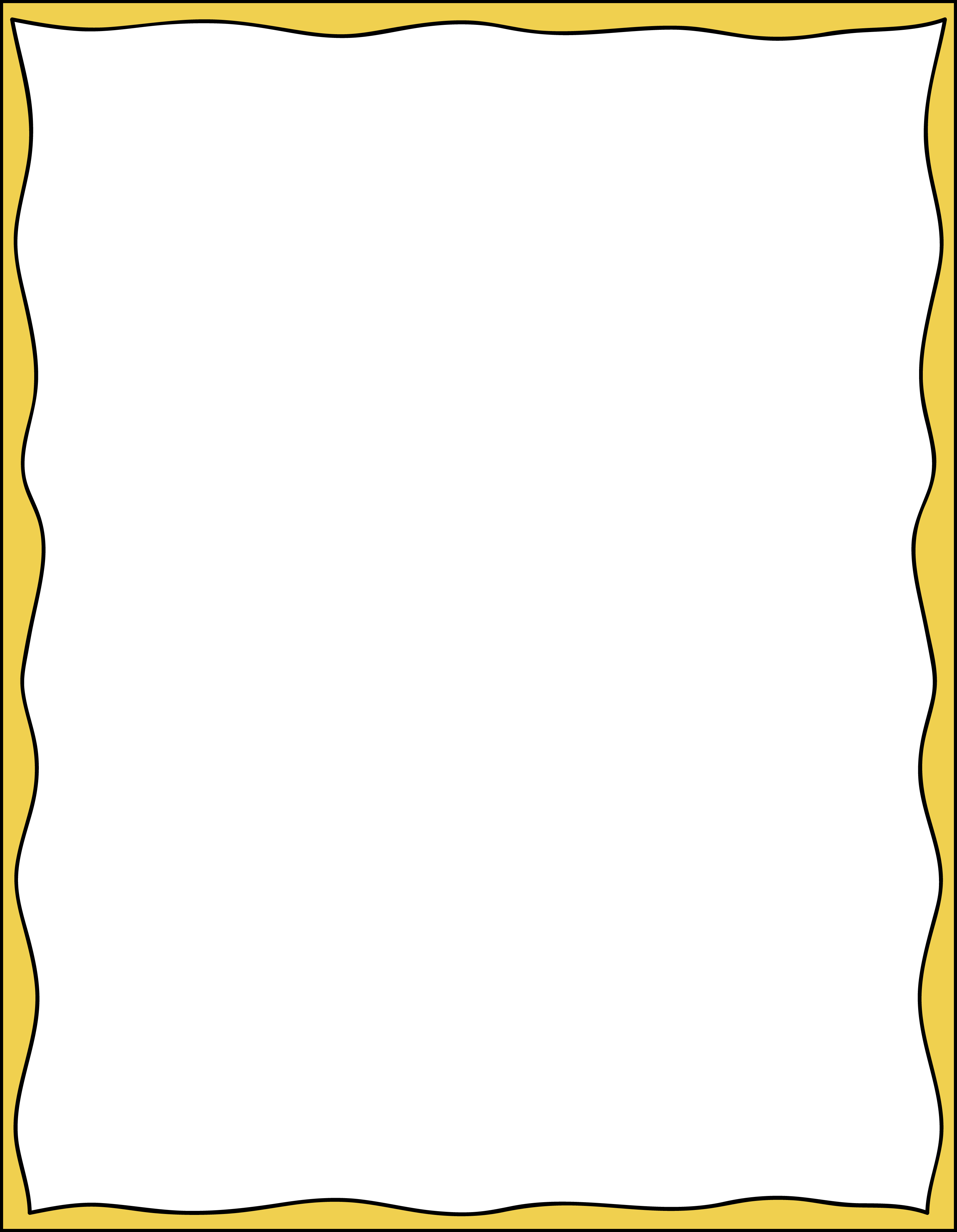 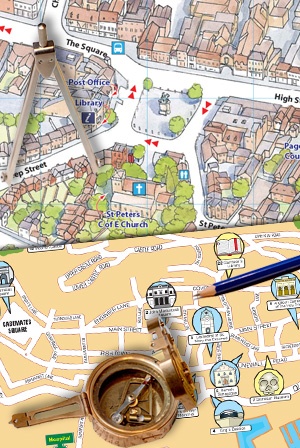 ОРИЈЕНТАЦИЈА ПОМОЋУ ПЛАНА
III разред
odslovadosnova.blogspot.com
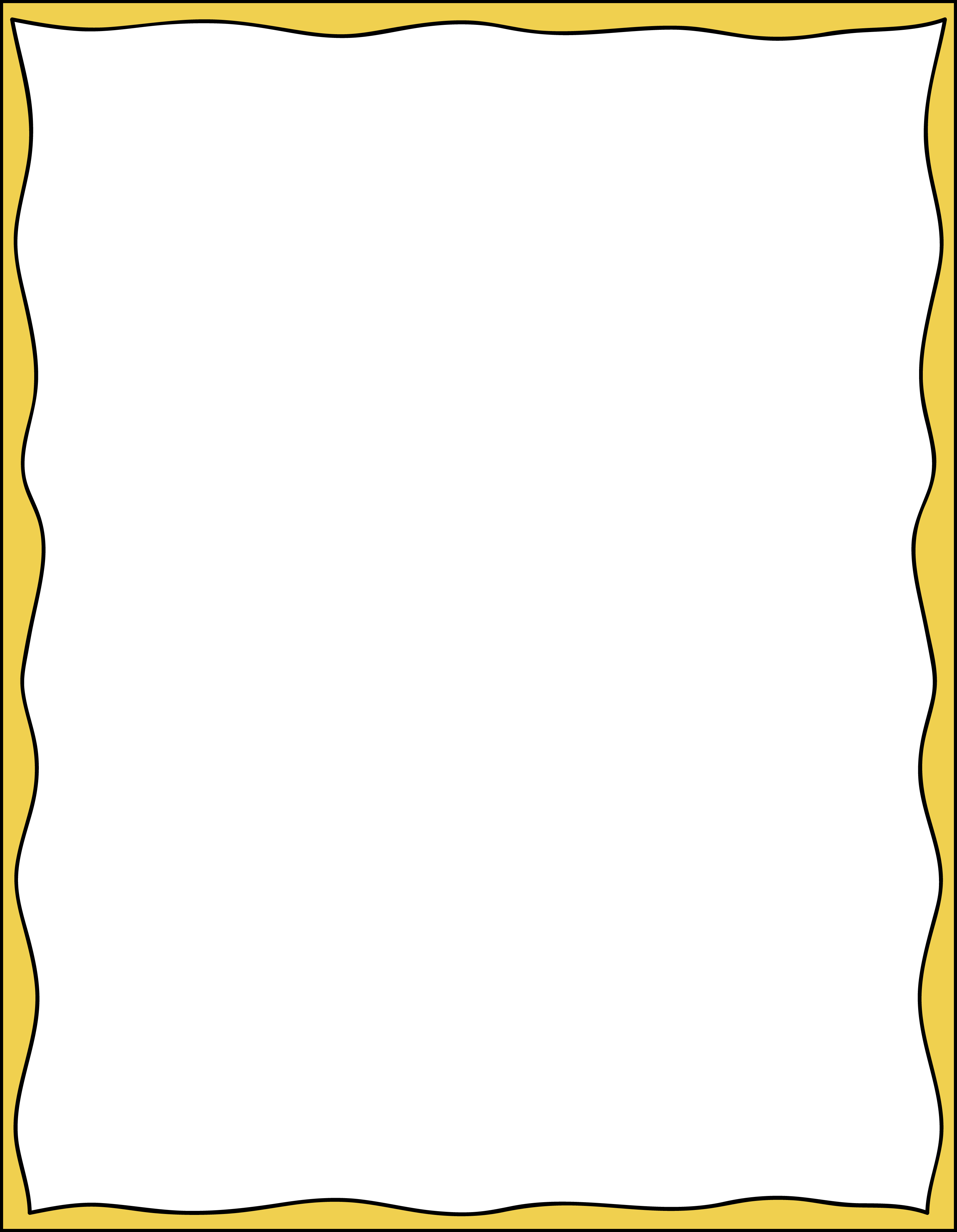 ПТИЧИЈА ПЕРСПЕКТИВА је поглед одозго налик ономе што птица види у лету.
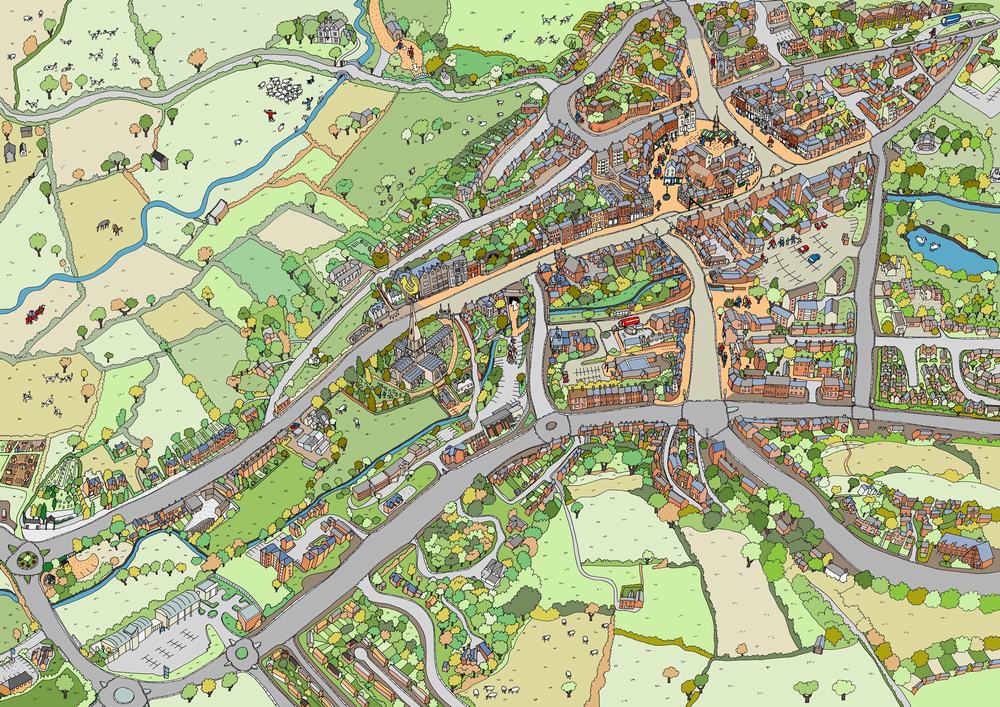 odslovadosnova.blogspot.com
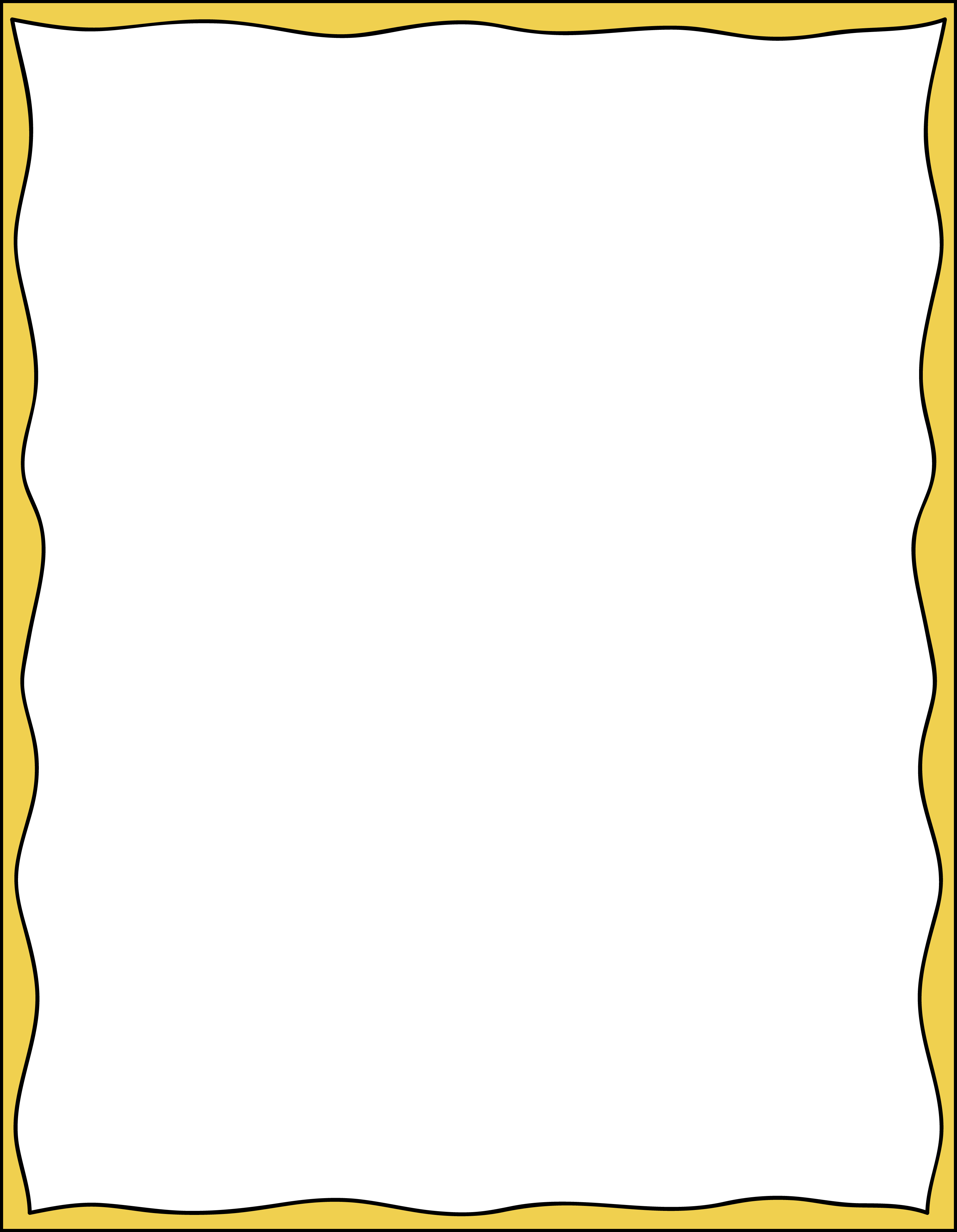 Можеш ли да претпоставиш шта је приказано на овим сликама из птичије перспективе?
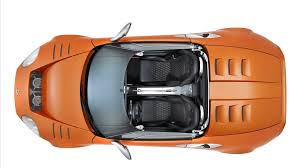 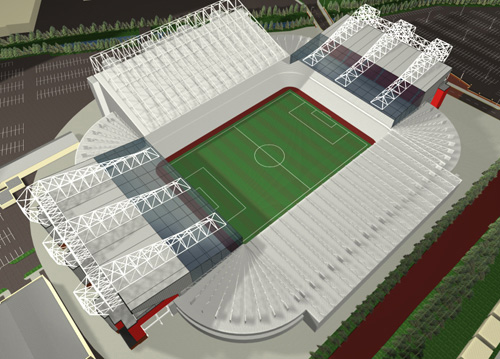 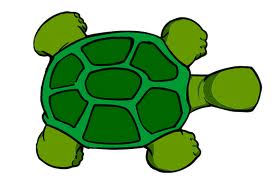 odslovadosnova.blogspot.com
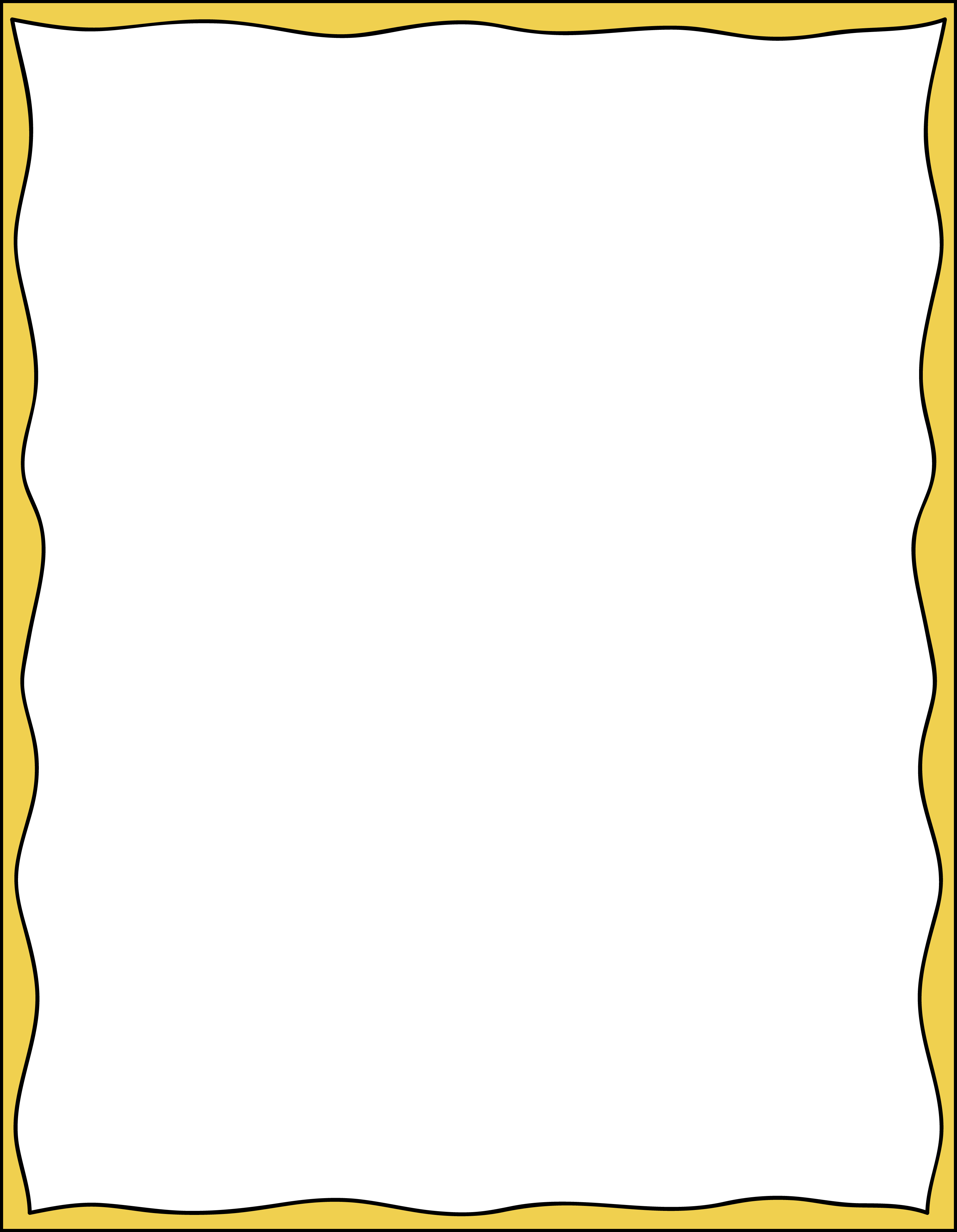 Неке  предмете из окружења можемо нацртати у природној величини (нпр. гумицу за брисање, оловку, коцкицу за јамб...). 

Предмете и објекте који су велики не можемо нацртати у њиховој стварној величини (нпр. школску клупу, кревет, кућу, улицу, насеље...). Њих цртамо у умањеној величини. 

Тај однос растојања на цртежу и стварне величине у природи назива се размера.

Обележава се бројевима између којих стоје две тачке, нпр. 

1:10  (један према десет), што значи да је објекат на цртежу умањен 10 пута у односу на његову стварну величину у природи;
1: 100 (један према сто), што значи да су објекти на цртежу умањени 100 пута у односу на њихову стварну величину итд.
odslovadosnova.blogspot.com
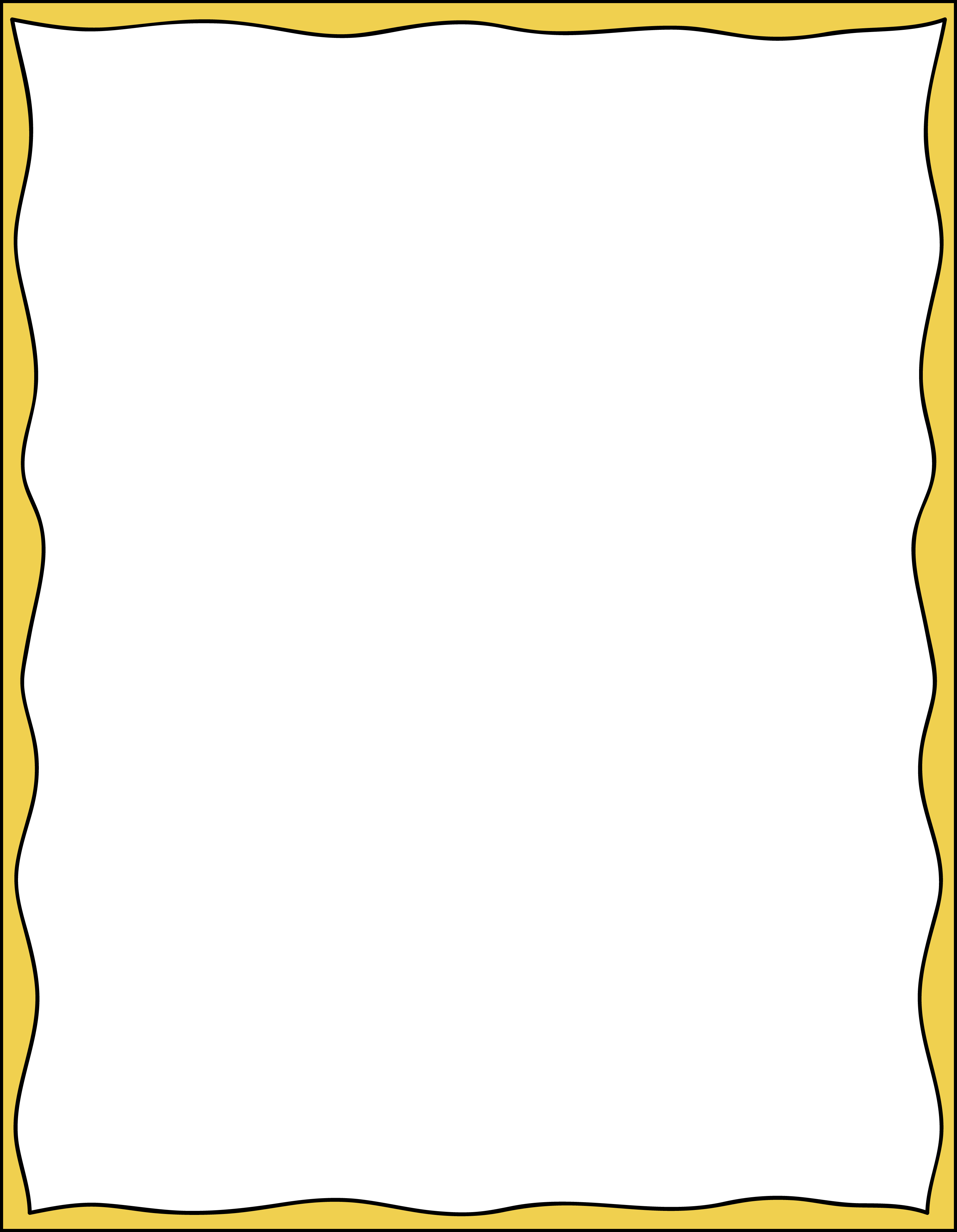 План је једноставан умањени цртеж објеката гледаних одозго.
     
 План собе је њен умањени приказ, на коме се виде и сви предмети у њој гледани одозго.
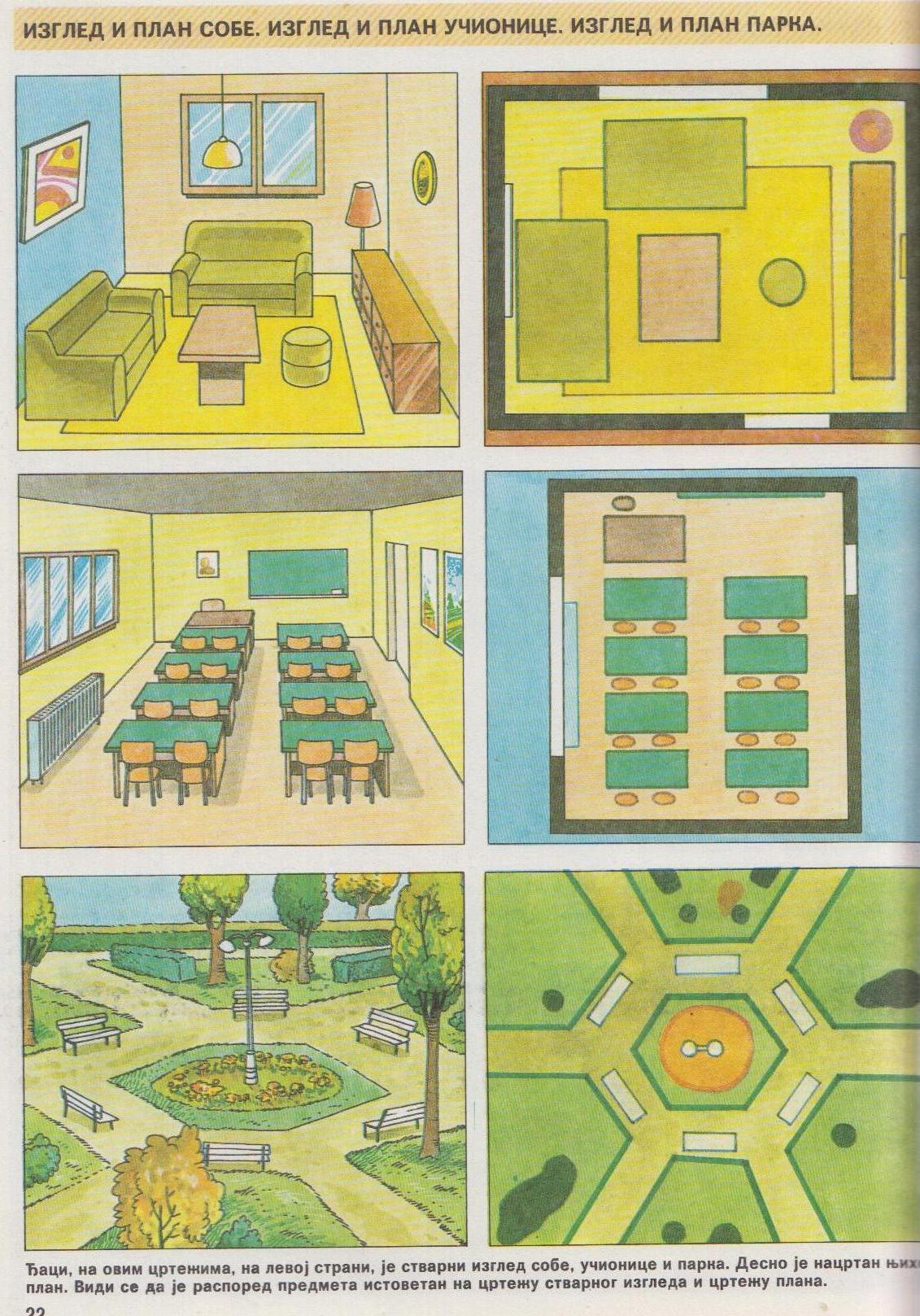 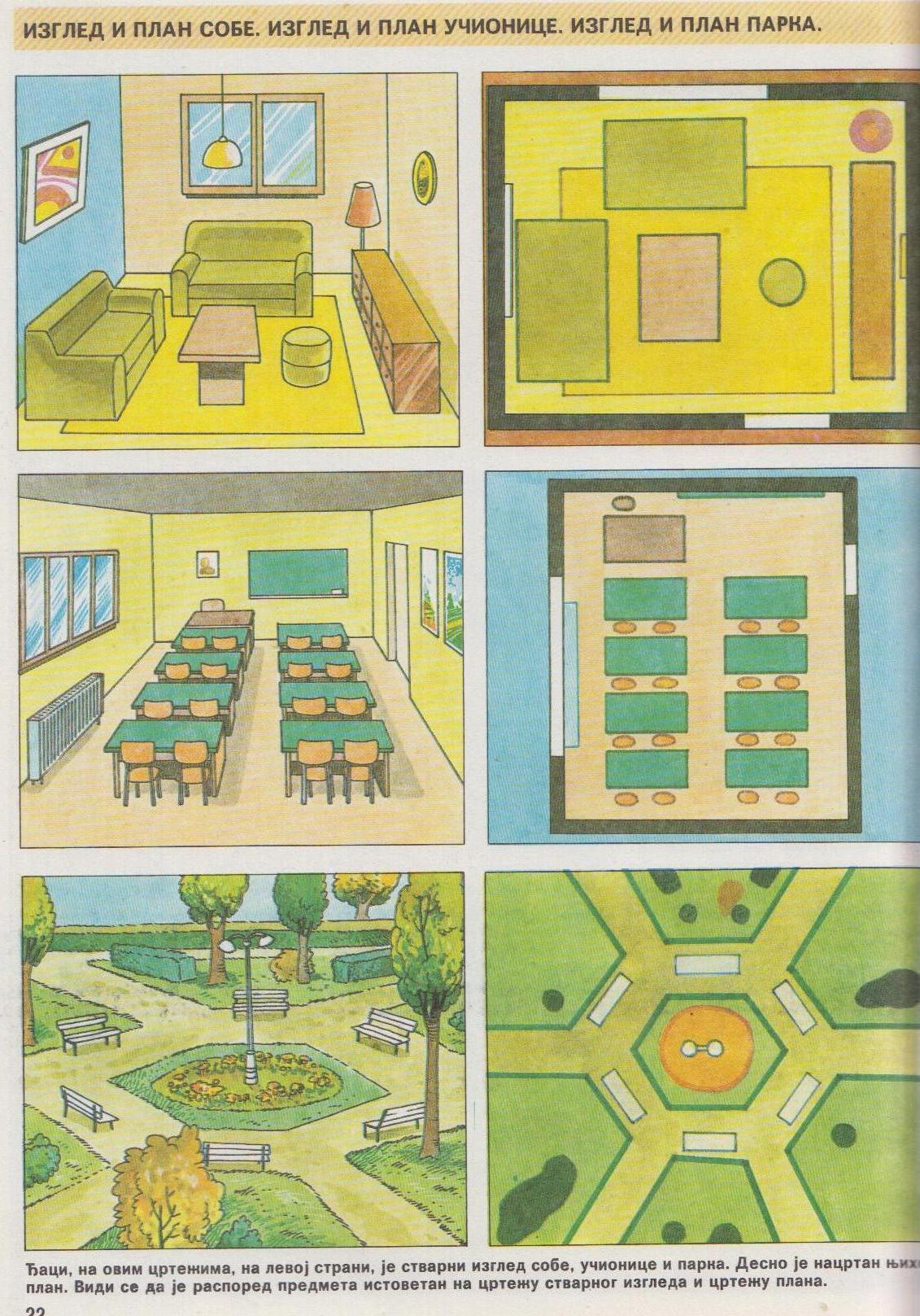 odslovadosnova.blogspot.com
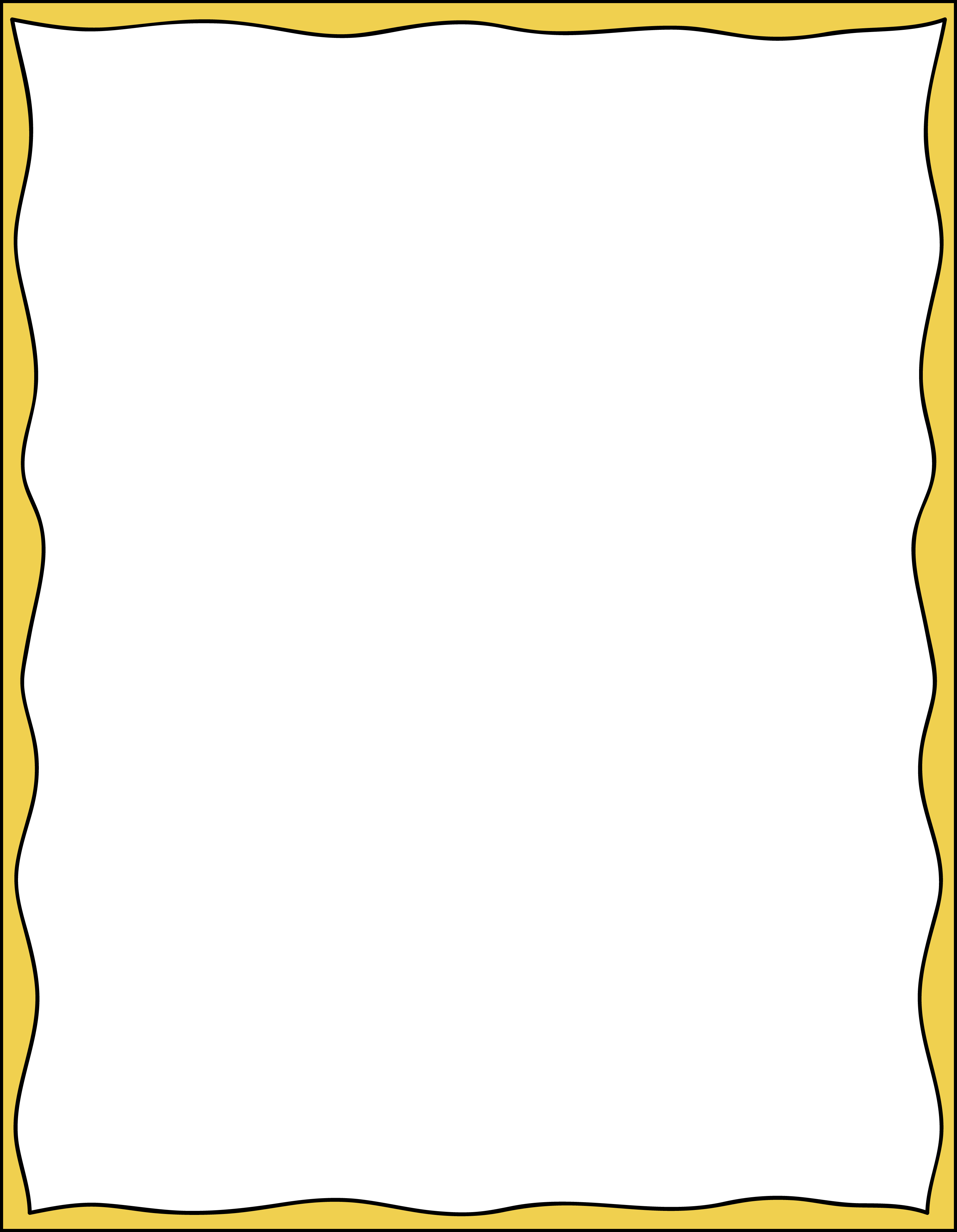 План учионице је њен умањени приказ, на коме се виде и сви предмети у њој гледани одозго.
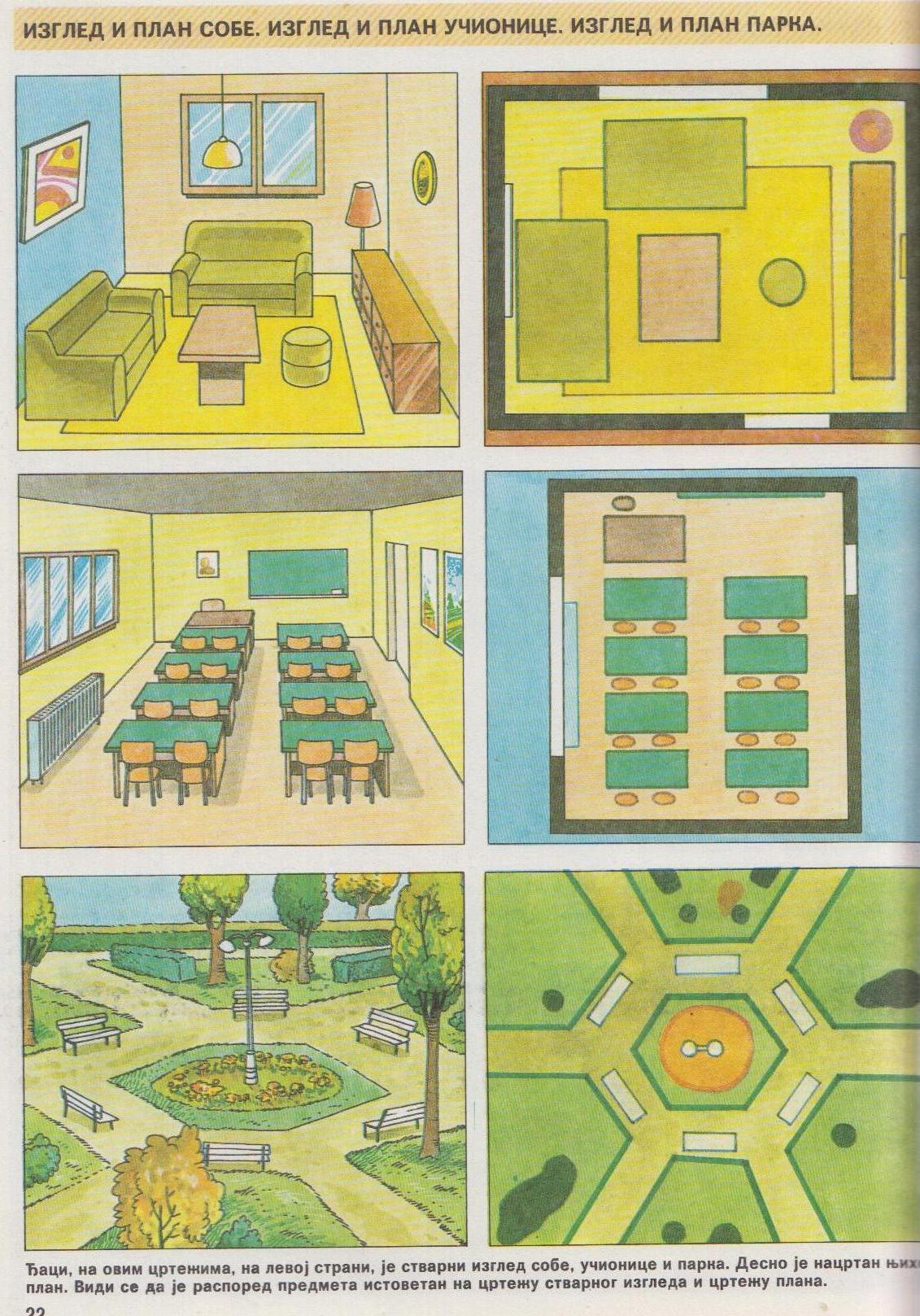 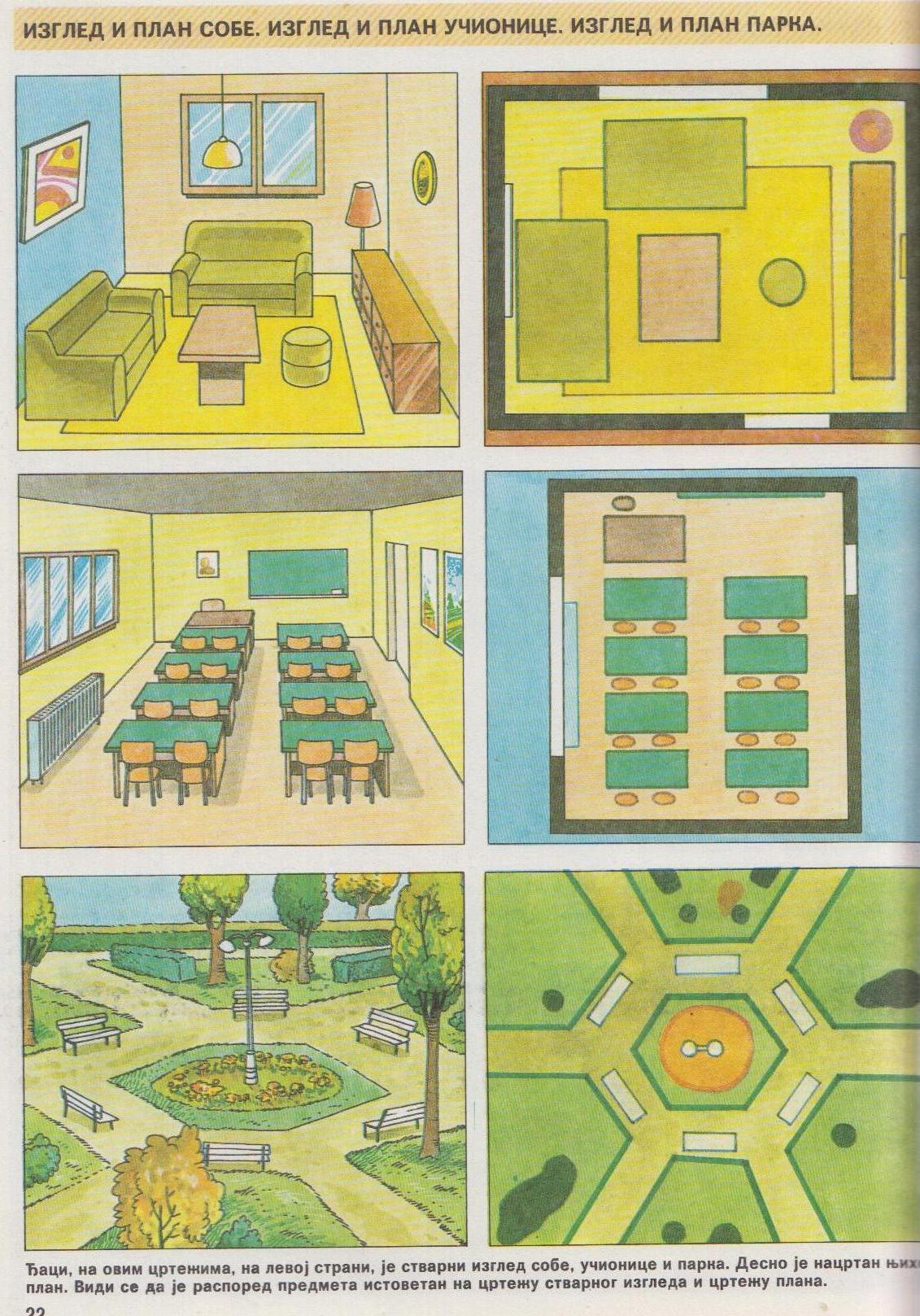 odslovadosnova.blogspot.com
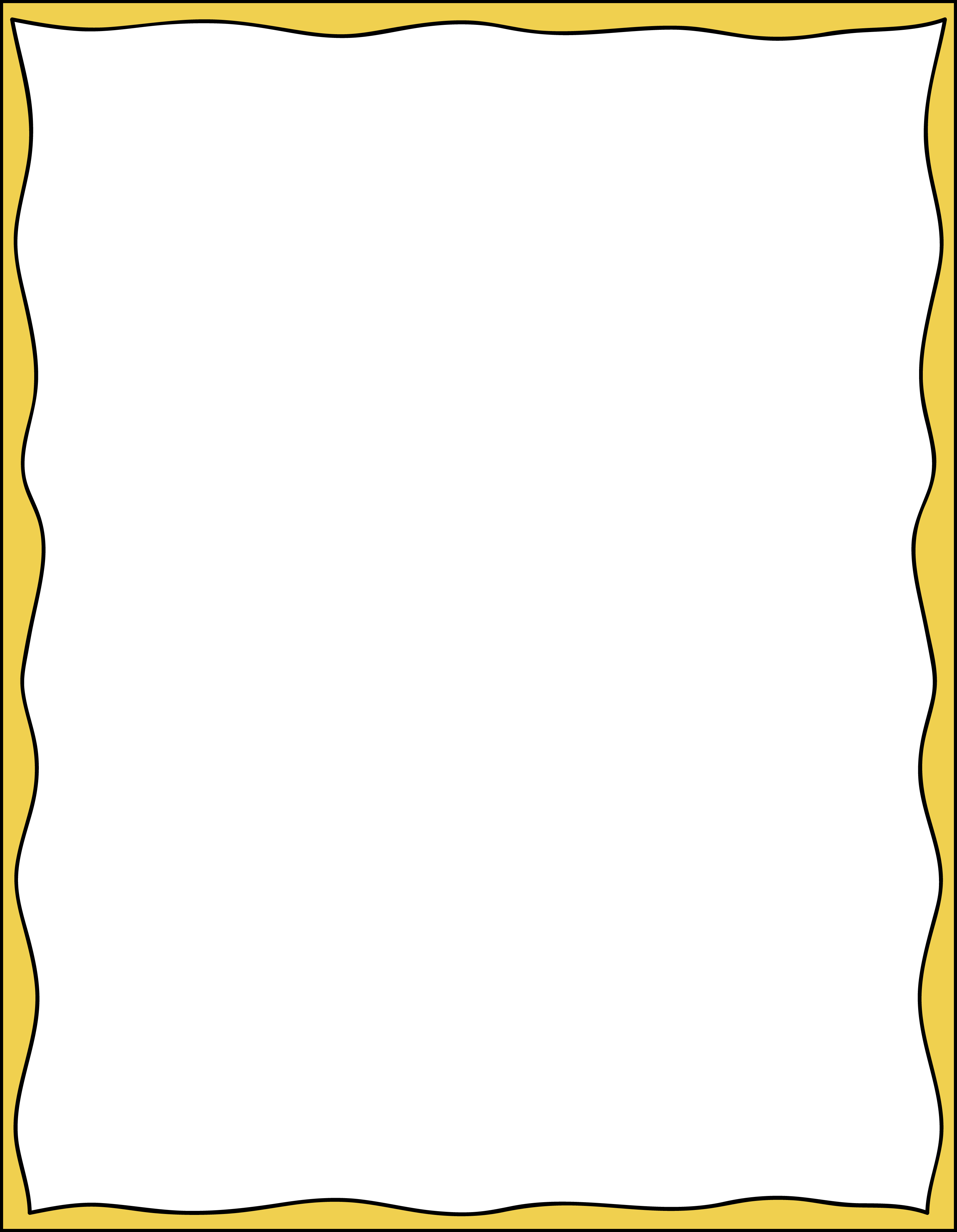 План парка је његов умањени приказ, на коме се виде и сви објекти и предмети у њему гледани одозго.
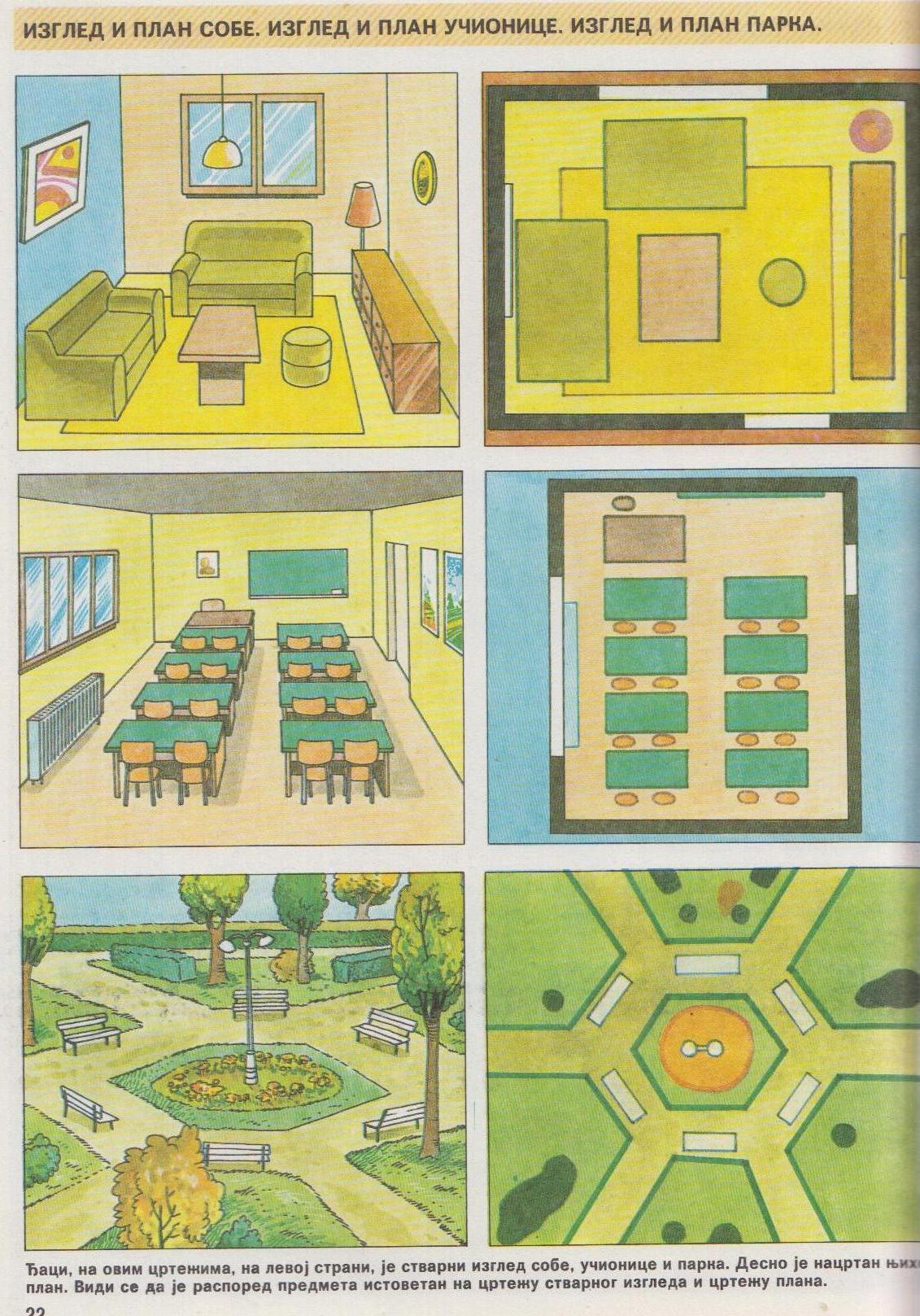 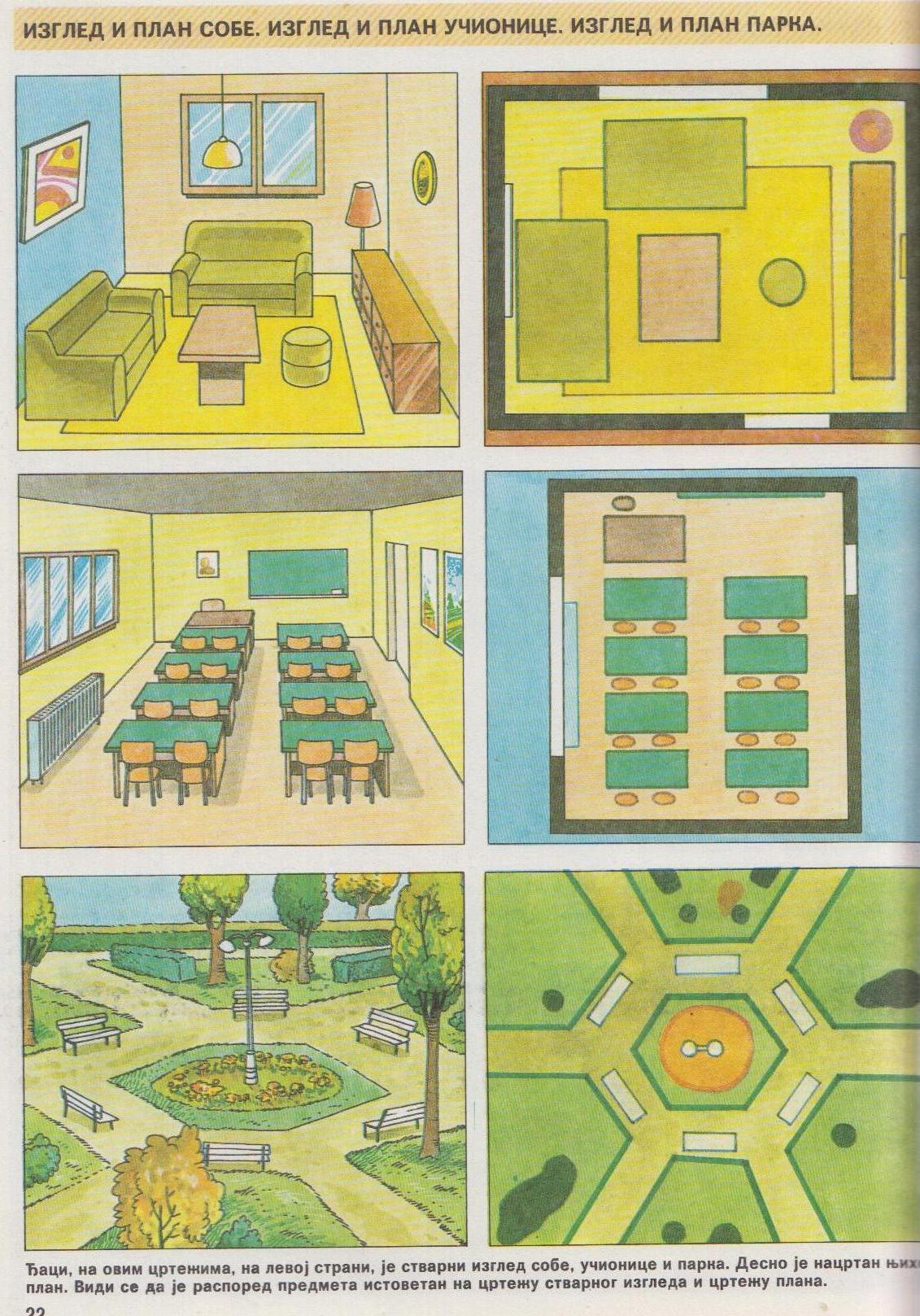 odslovadosnova.blogspot.com
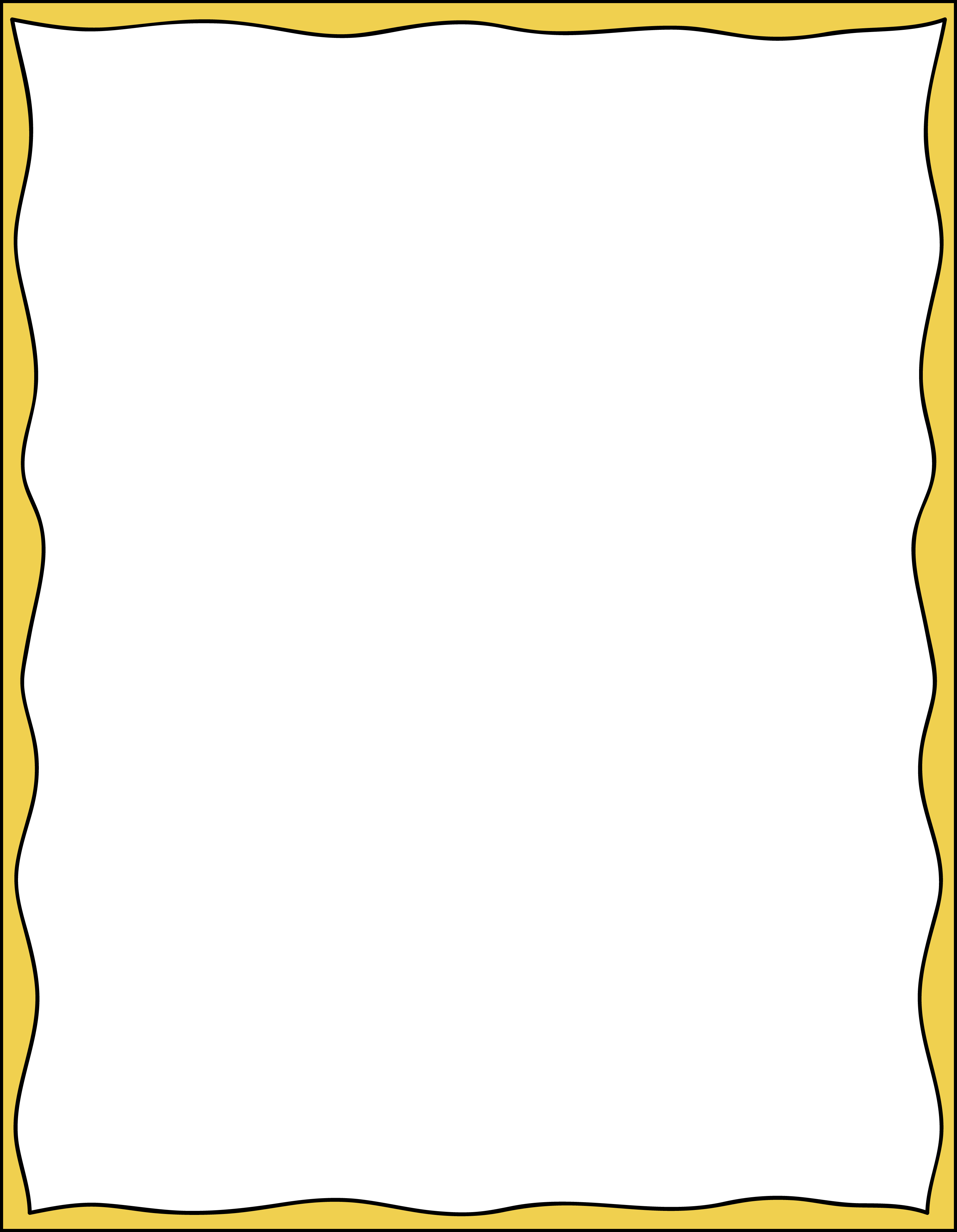 ПЛАН НАСЕЉА ИЛИ ГРАДА
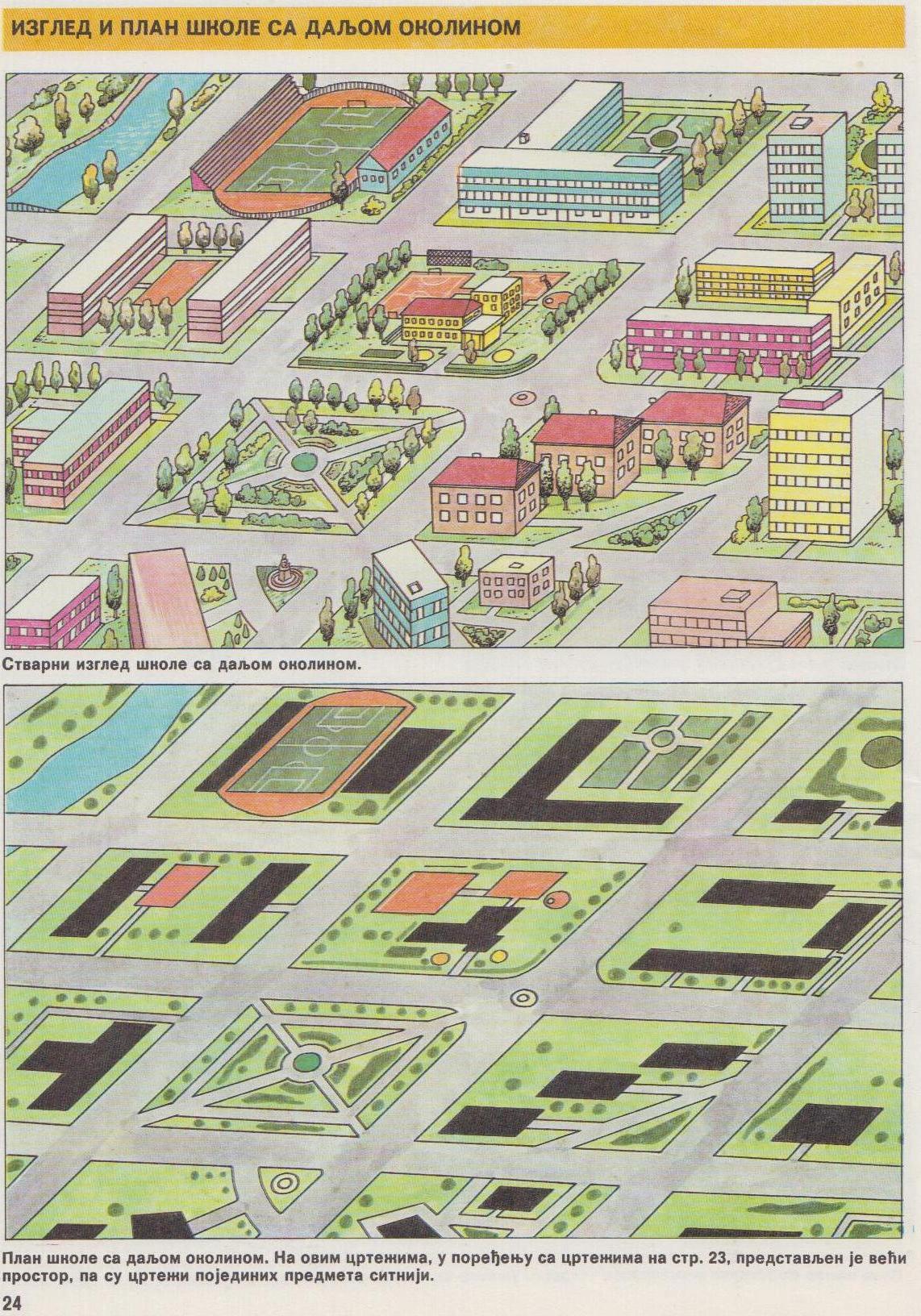 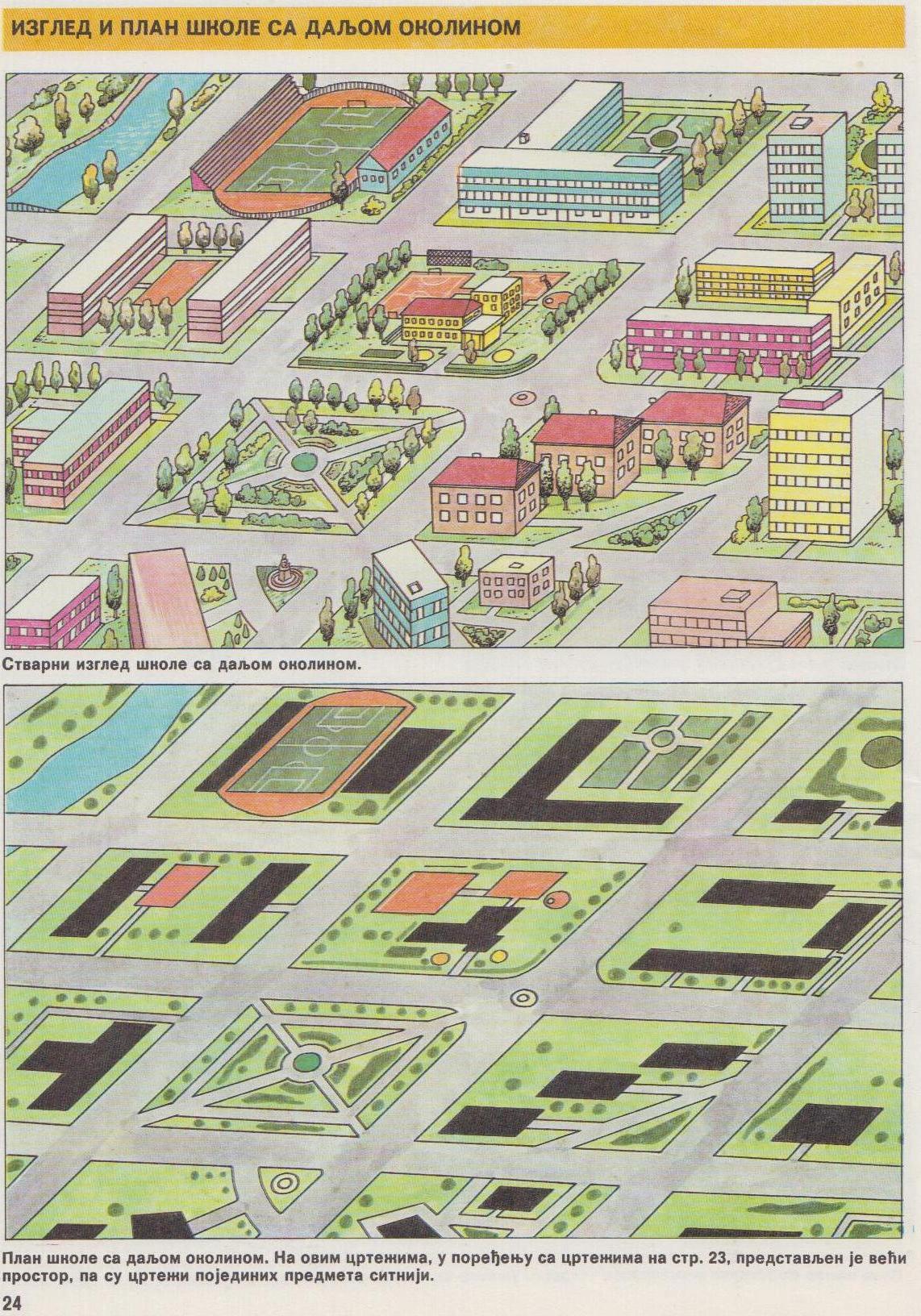 План насеља или града је умањен приказ насеља или града  на коме су улице, зграде, важни објекти  приказани договореним знацима - симболима.  Договорени знаци - симболи и опис њиховог значења налазе се на делу плана који се назива ЛЕГЕНДА. Она нам омогућава да лакше разумемо план.
odslovadosnova.blogspot.com
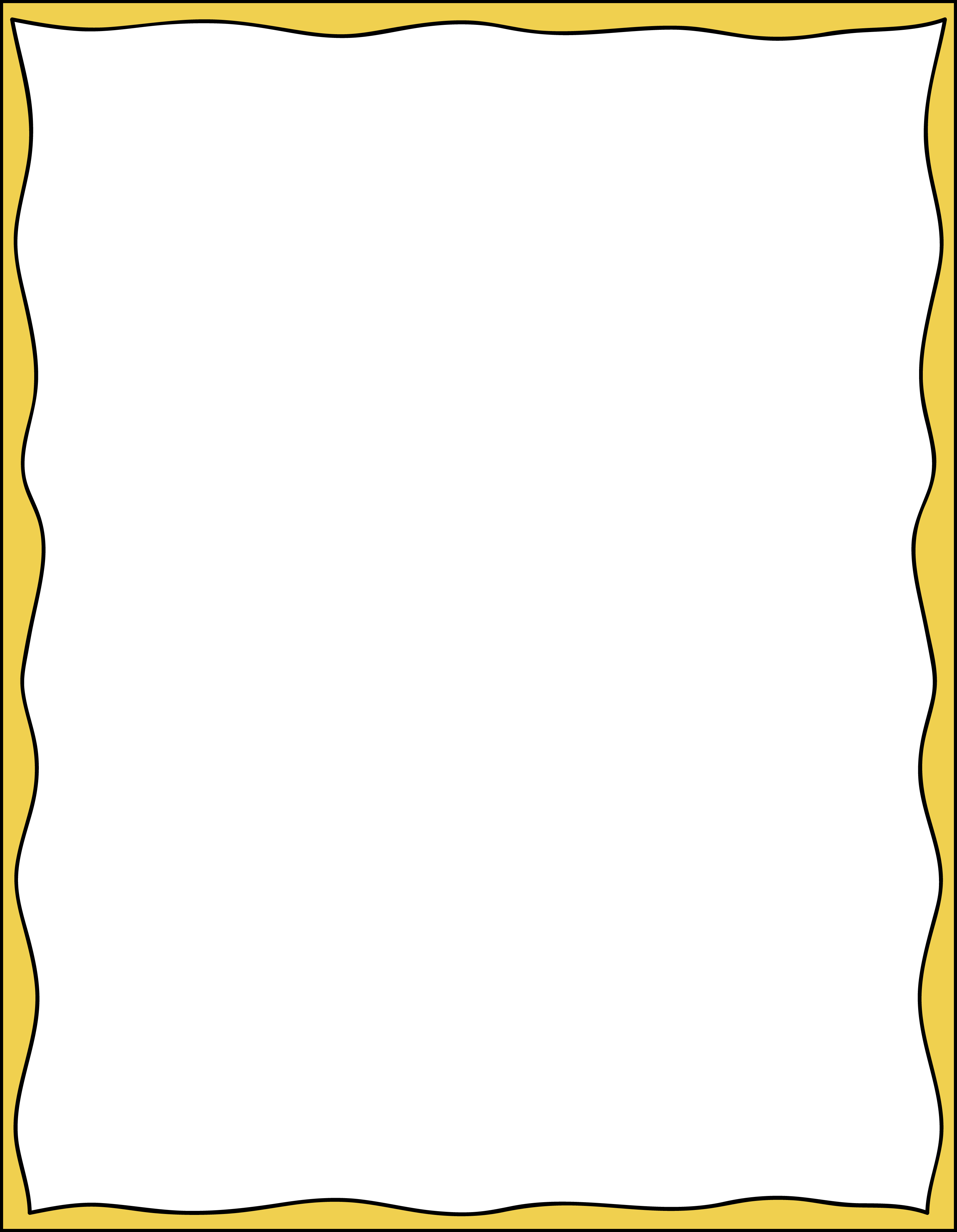 Умањење објекта на плану насеља или града, због њихове величине, мора бити велико. Зато се цртају у великој размери (1: 1000, 1: 10 000...).

Планови се израђују тако да је север увек горе, југ доле, исток десно и запад лево. 

План је подељен на редове и колоне који образују квадрате. Редови су означени словима, а колоне бројевима.

На полеђини сваког плана дат је списак улица по азбучном или абецедном реду. Уз назив сваке улице уписани су број и слово квадрата који означавају где се та улица налази у плану.
odslovadosnova.blogspot.com
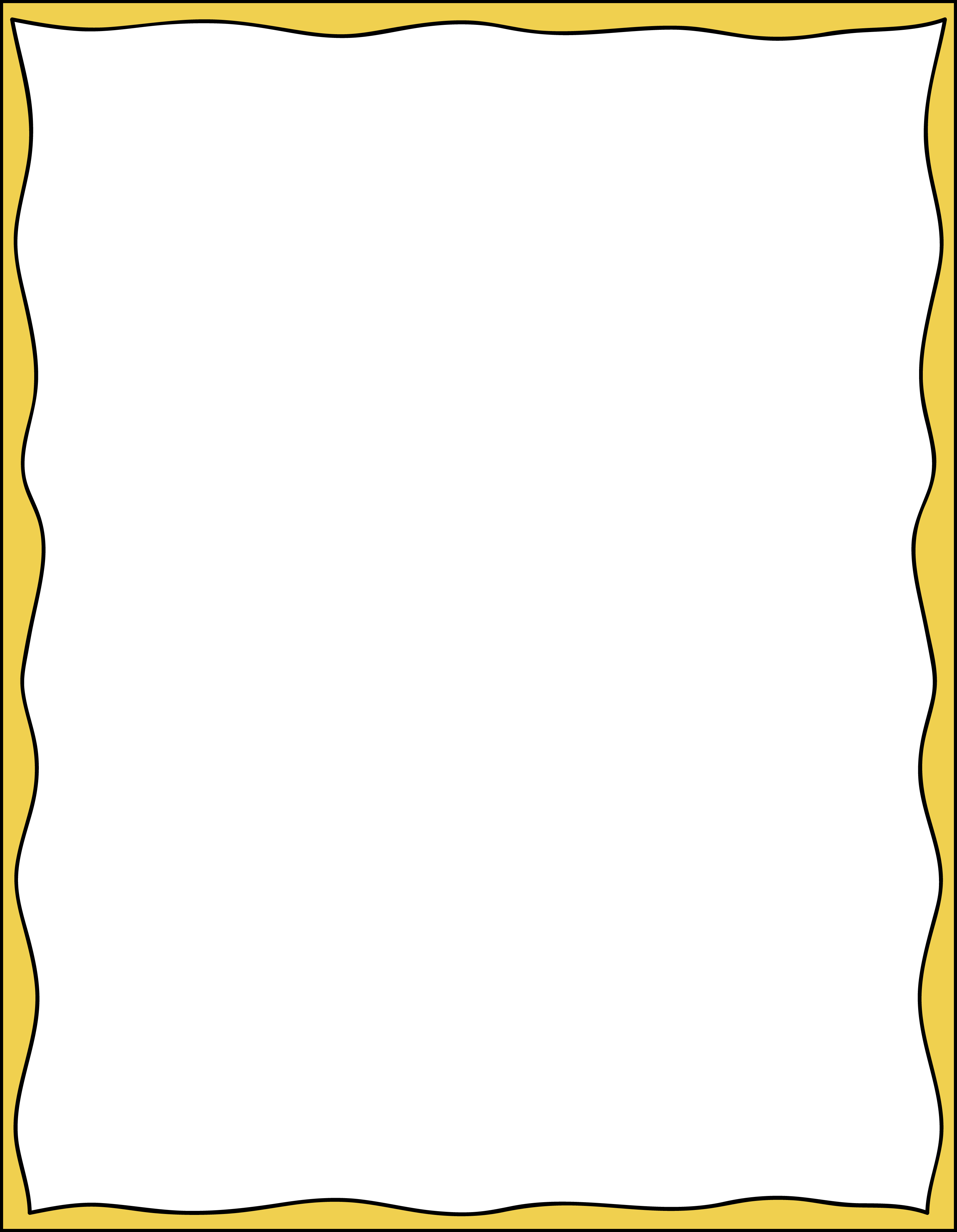 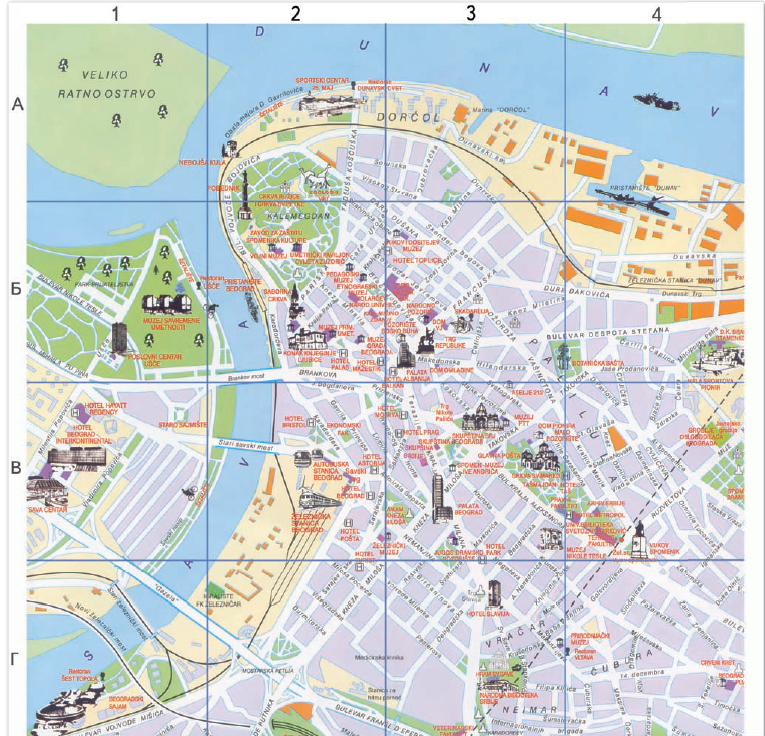 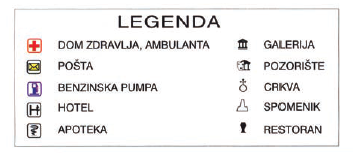 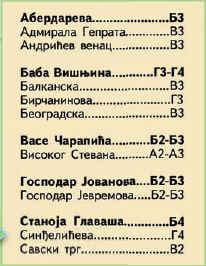 odslovadosnova.blogspot.com